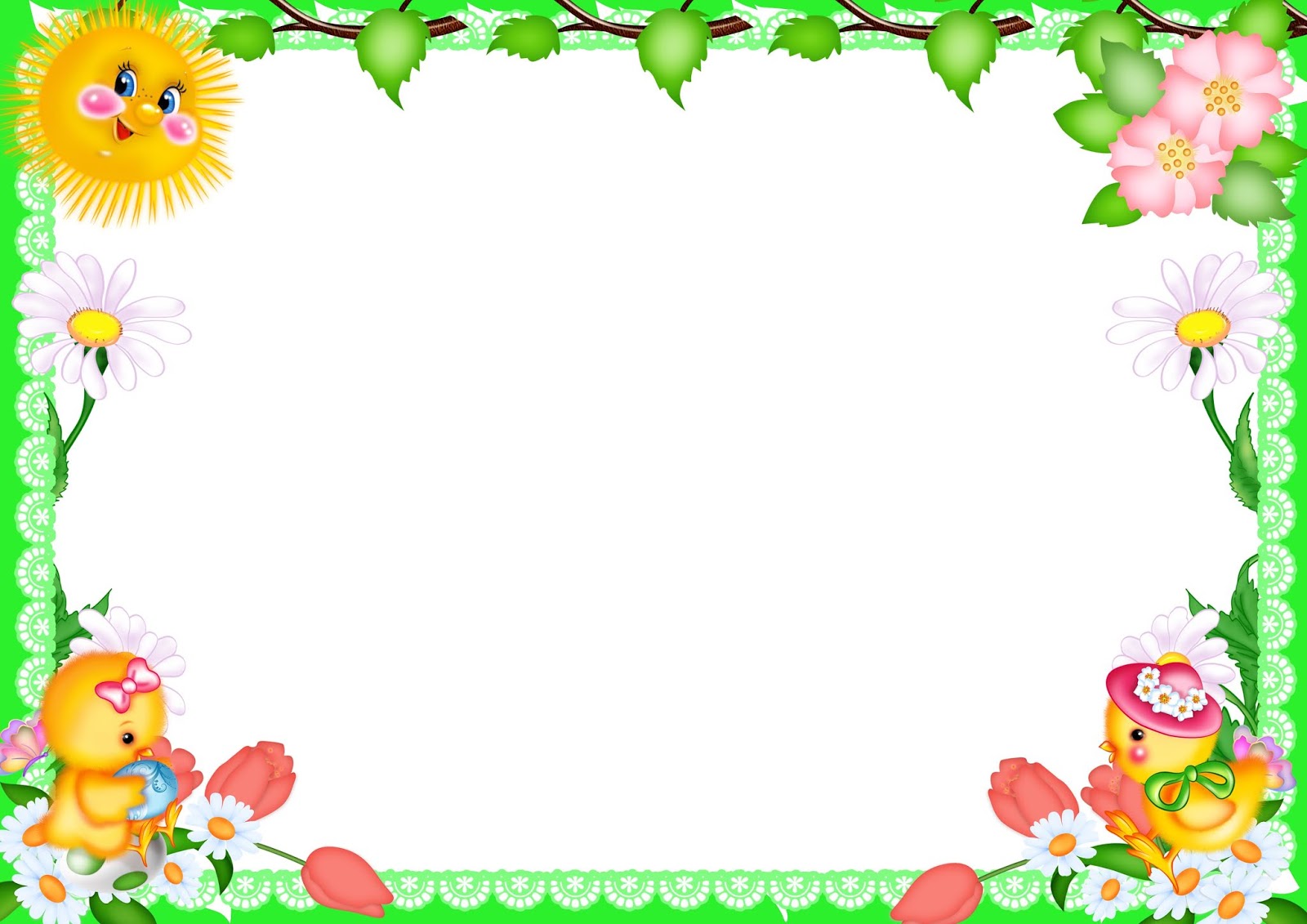 Муниципальное бюджетное дошкольное  образовательное учреждение детский сад общеразвивающего вида «Рябинушка» г. Южи 
Южский муниципальный район_____________________________________________________155630, Ивановская область,  г. Южа, ул. Пушкина,  д. 3, тел: 8 (49347) 2-11-68, e-mail: dou-rubinushka@yandex.ru
Педагогический проект «Давайте жить дружно»
Подготовила: 
воспитатель высшей квалификационной  категории
Шлемина  Надежда  Геннадьевна


2023 год
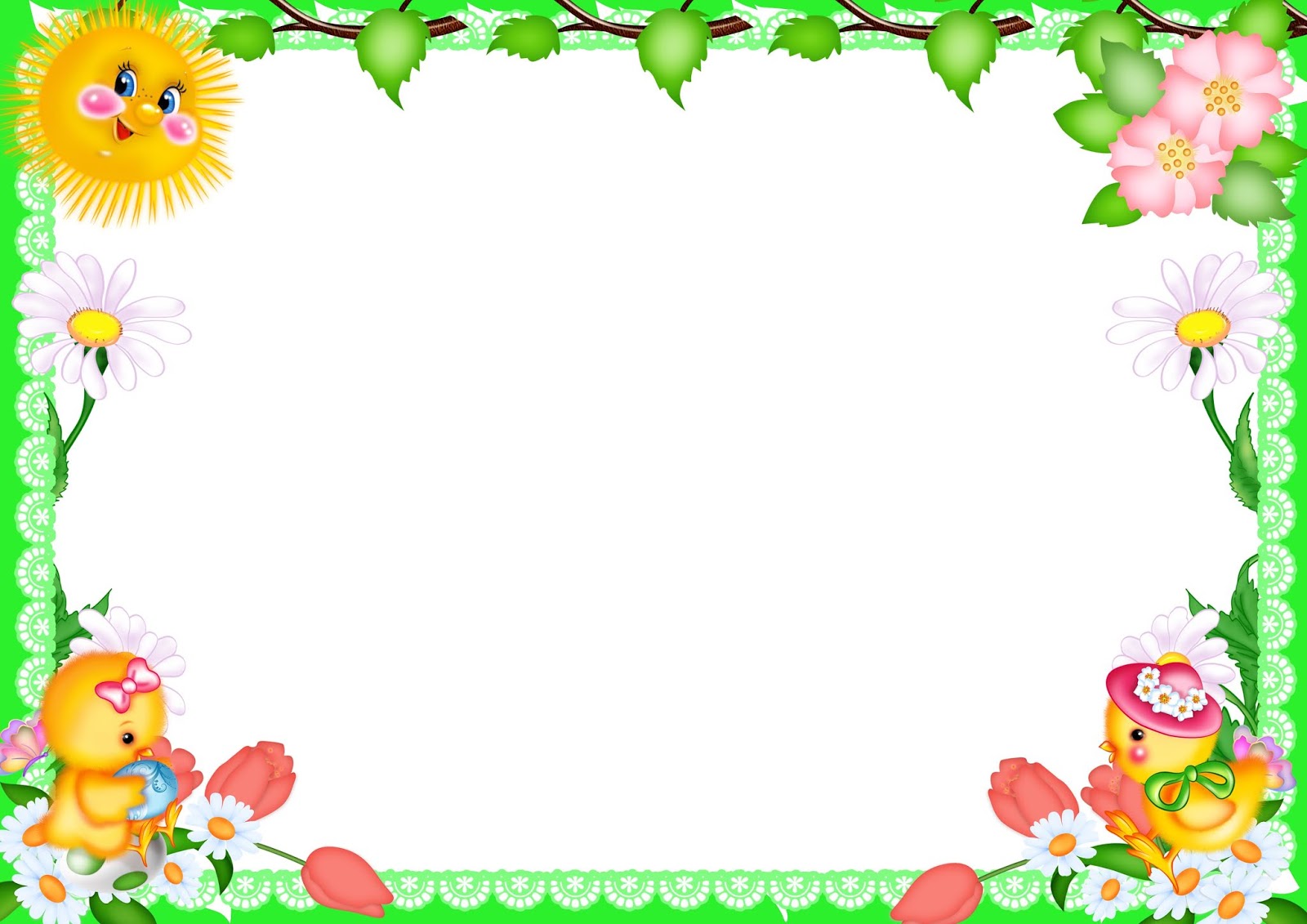 Актуальность проекта:
Общение со сверстниками играет очень важную роль в жизни ребенка дошкольного возраста, умение общаться – одно из условий развития личности, оно необходимо для дальнейшей социализации ребенка. Дети достаточно часто конфликтуют, им тяжело согласовывать свои действия, уступать другим, сопереживать. Это связано с тем, что ребенок дошкольного возраста еще не понимает, что другой ребенок – это личность, со своими чувствами, интересами. 
Поэтому  передо мной встала важная задача - научить детей дружить, уважать мнение других, сопереживать и помогать сверстникам. Эта проблема и определила  тему  проекта: «Давайте жить дружно» (с применением личностно - ориентированного подхода  в воспитании у детей дружеских взаимоотношений).
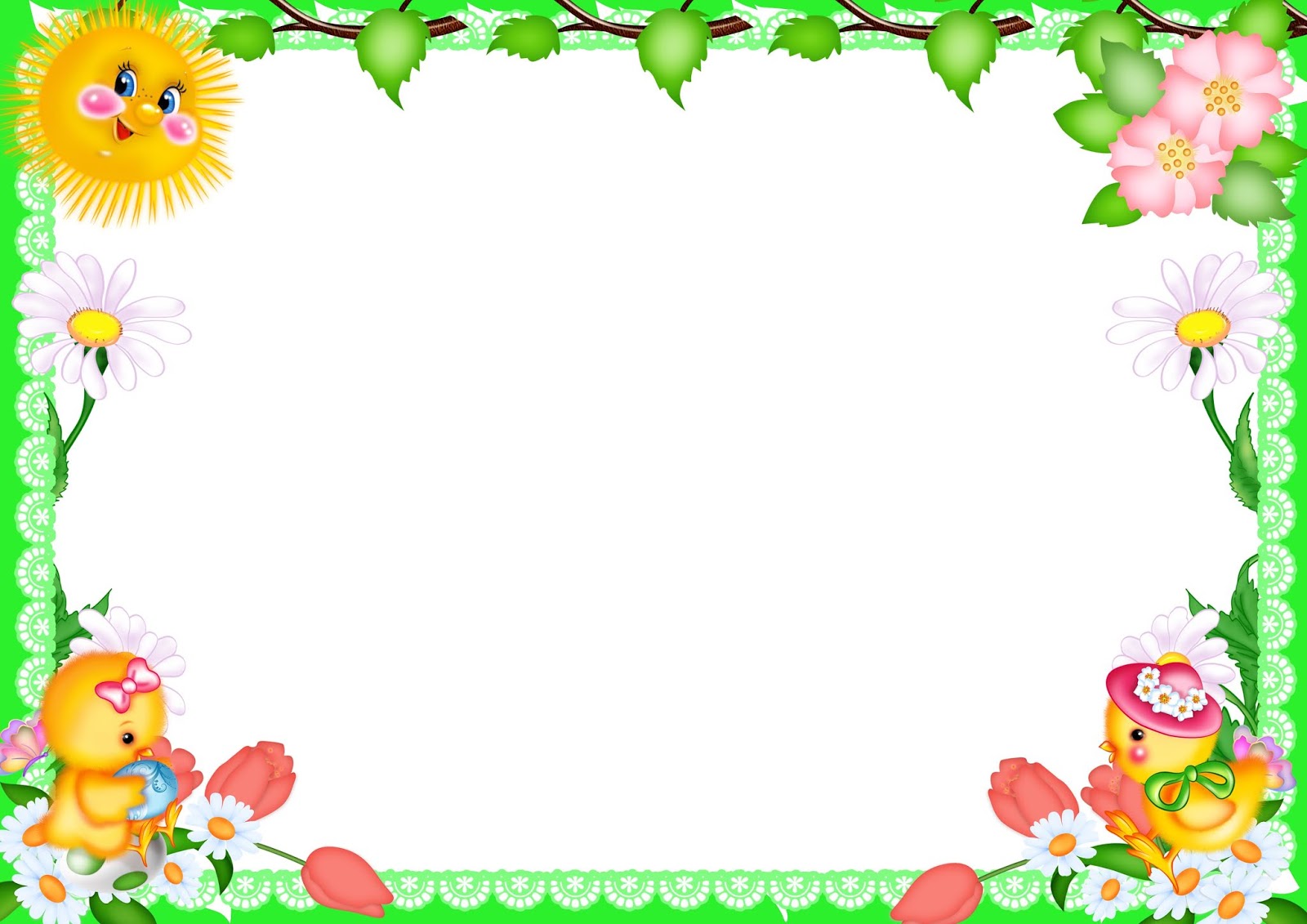 Вид проекта: познавательный, творческий, личностно-ориентированный. По времени проведения: долгосрочный (6 месяцев).Участники проекта: дети средней  группы, воспитатели, родители.
Цель проекта: воспитание дружеских чувств: доверия, взаимовыручки, сопереживания, создание дружеских отношений в группе. 
Задачи проекта: 
Обучающие: 
научить детей видеть, понимать и оценивать свои поступки и поступки сверстников;
сформировать коммуникативные навыки. 
Развивающие: 
обогатить и активизировать словарь по теме «Дружба»;
развивать творчество и умения взаимодействовать в продуктивной и в других видах деятельности. 
Воспитательные: 
воспитать культуру межличностных отношений между детьми.
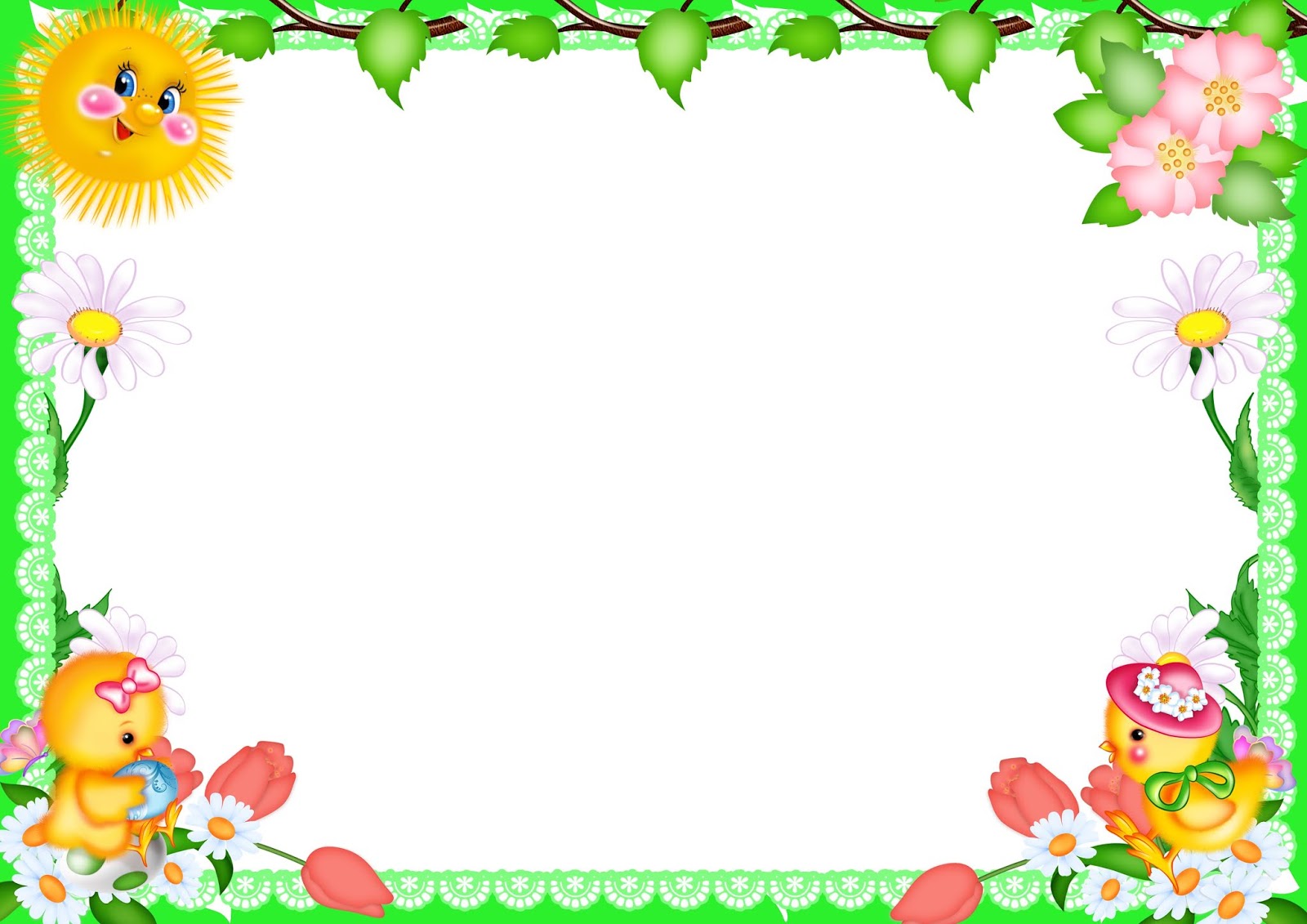 Методы и приёмы для реализации проекта:
Экран «Настроение»
Утренний и вечерний круг «Слева друг и справа друг»
Совместное творчество в центрах активности
 Беседы о дружбе
 Стихи и сказки о дружбе
Просмотр мультфильмов о дружбе
 Совместные игры
 «Уголок уединения»
Коврик «Примирения»
Совместные мероприятия родителей и детей
Предполагаемые итоги реализации проекта:
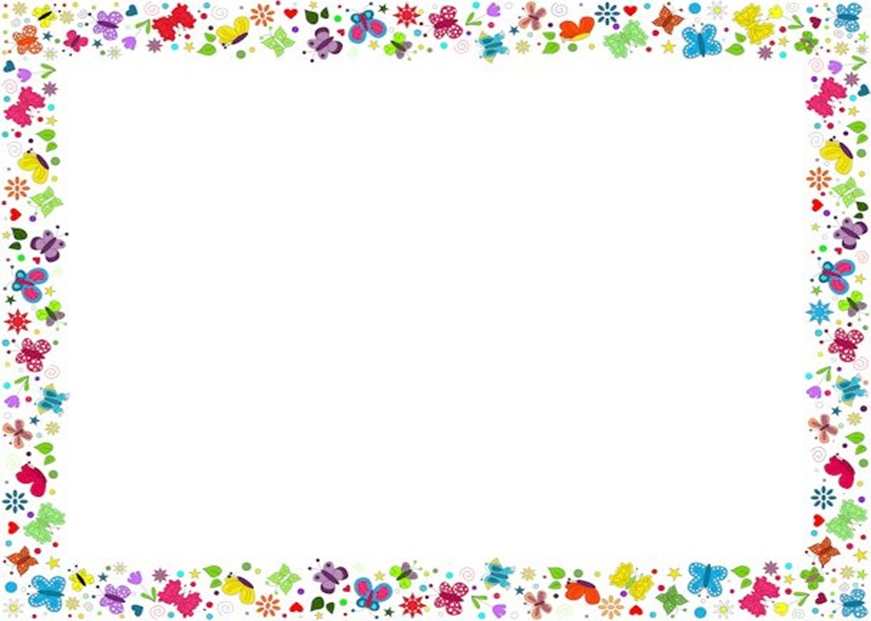 В ходе реализации проекта  дети научатся:
 осознанно выполнять правила общения; 
оказывать друг другу помощь;
сообща играть, заниматься, трудиться;
сформируется чувство принадлежности к группе; 
коллектив детей станет дружным, сплоченным.
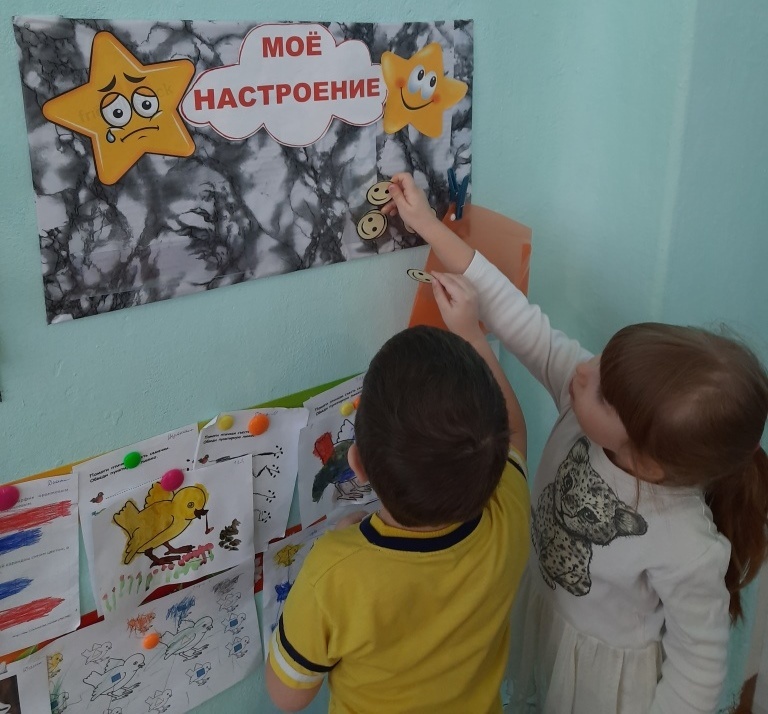 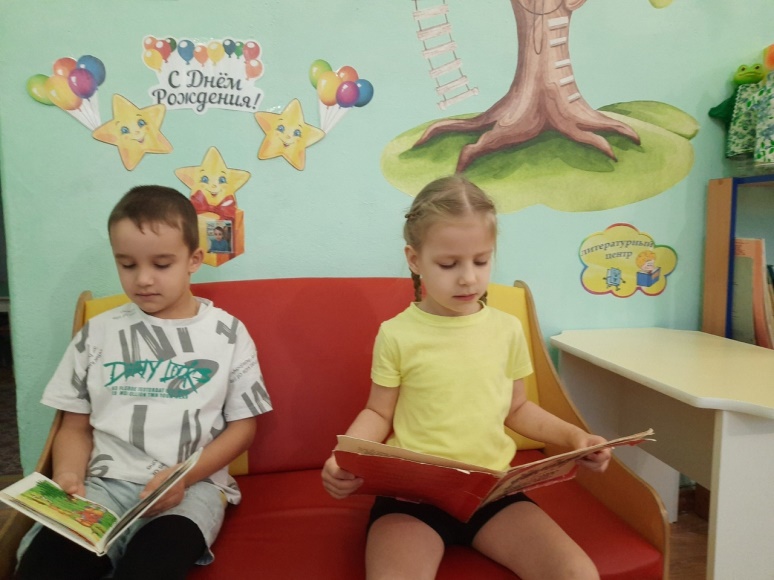 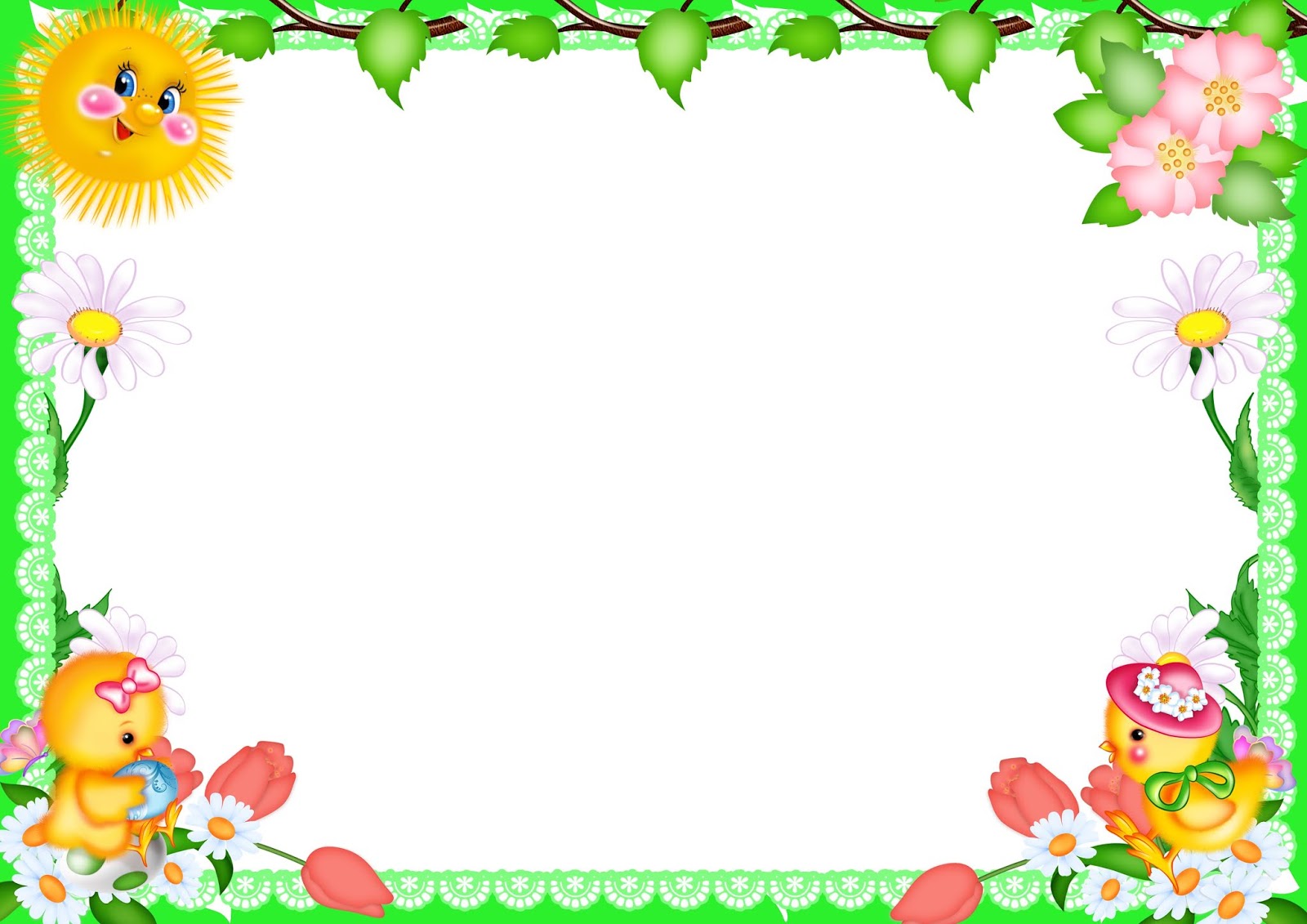 Каждое утро отмечаем свое настроение
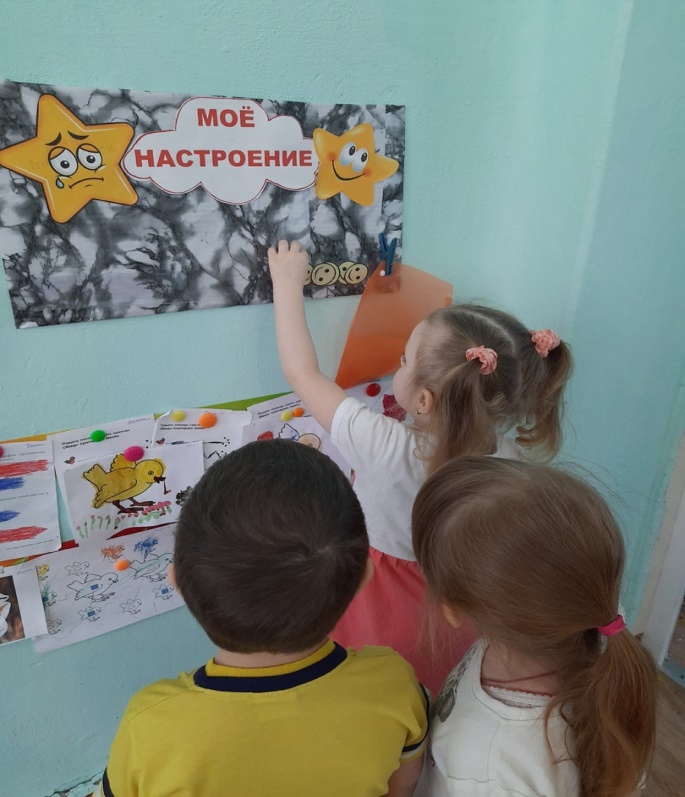 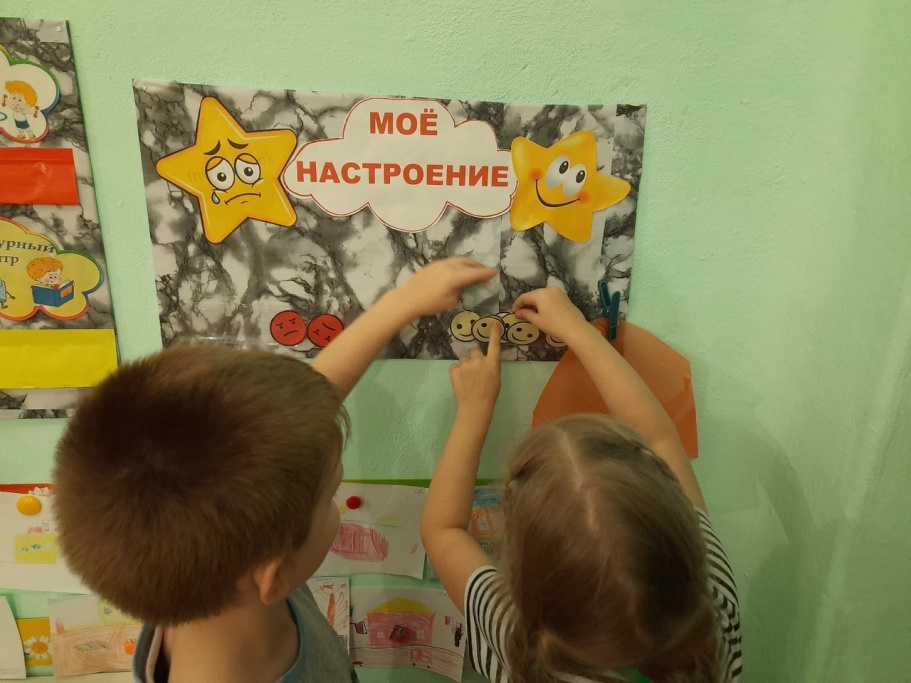 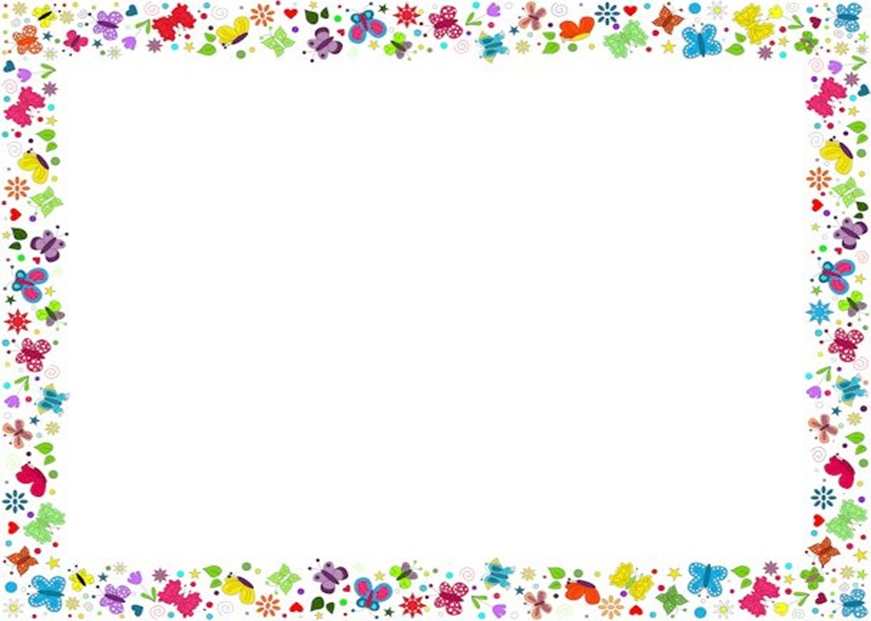 Утренний и вечерний круг «Справа друг и слева друг»
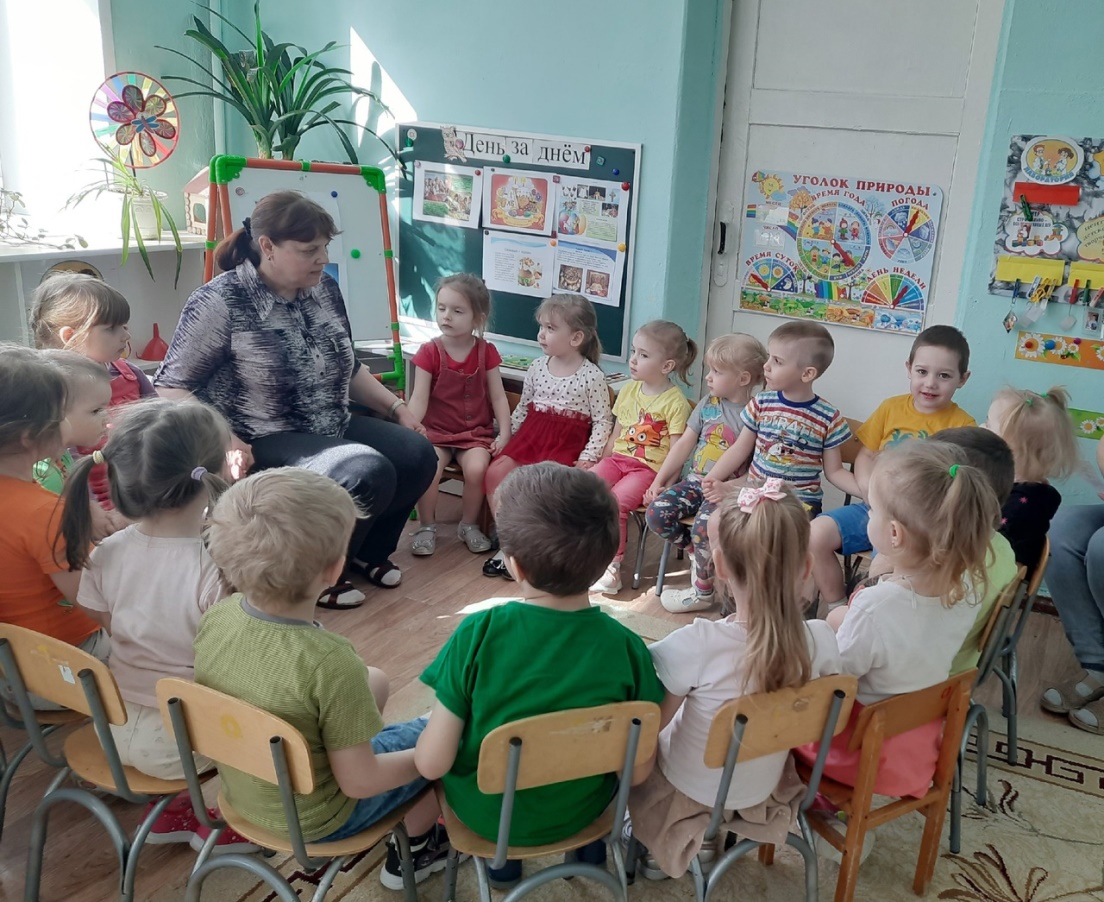 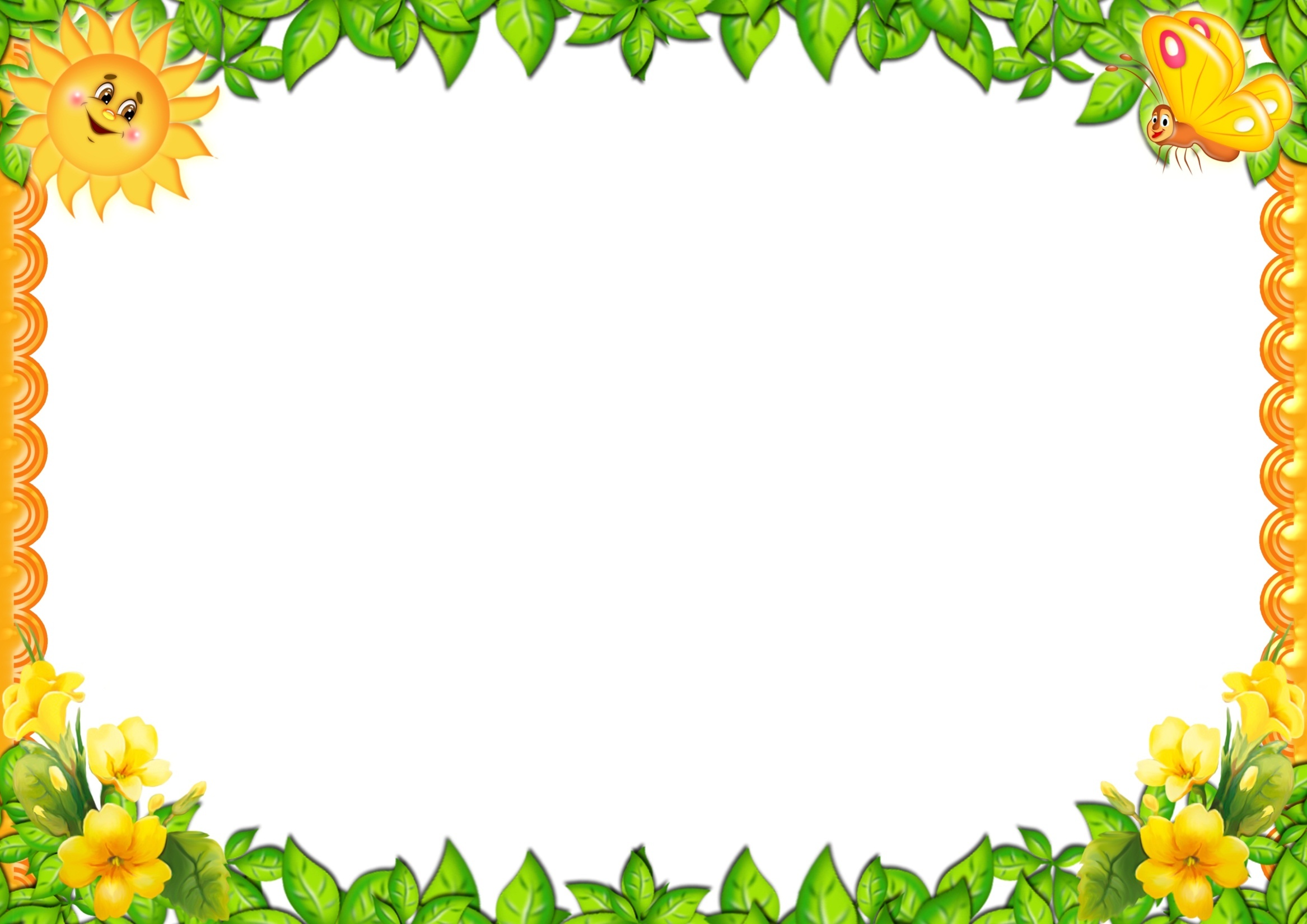 На занятиях помогаем друг другу
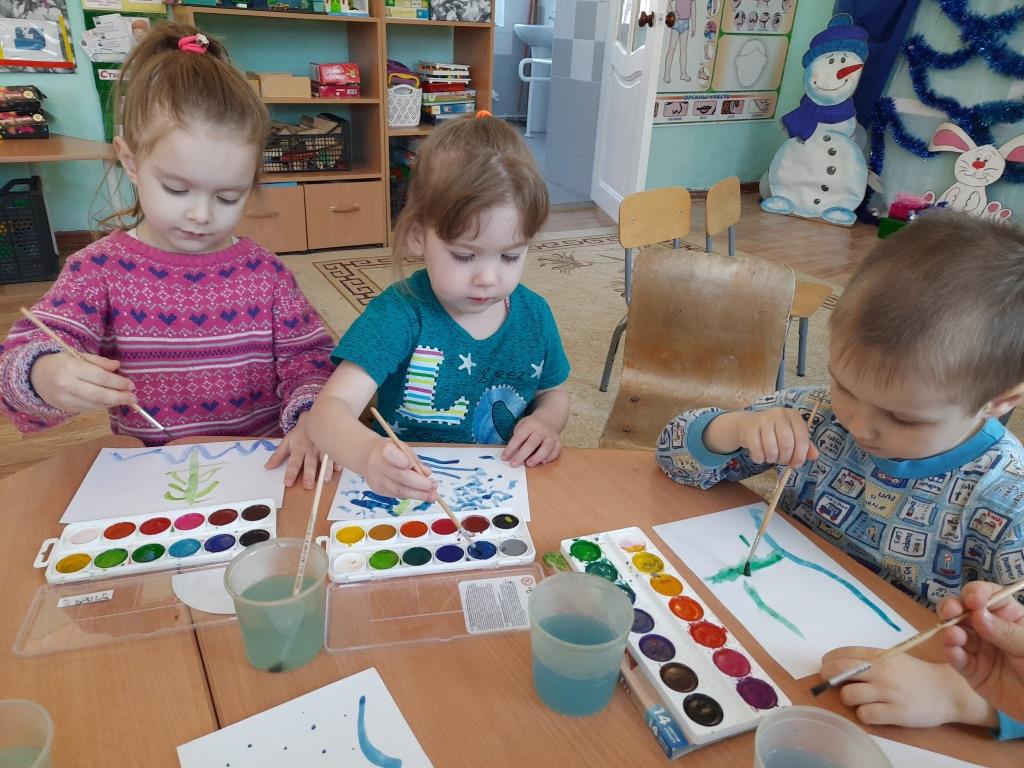 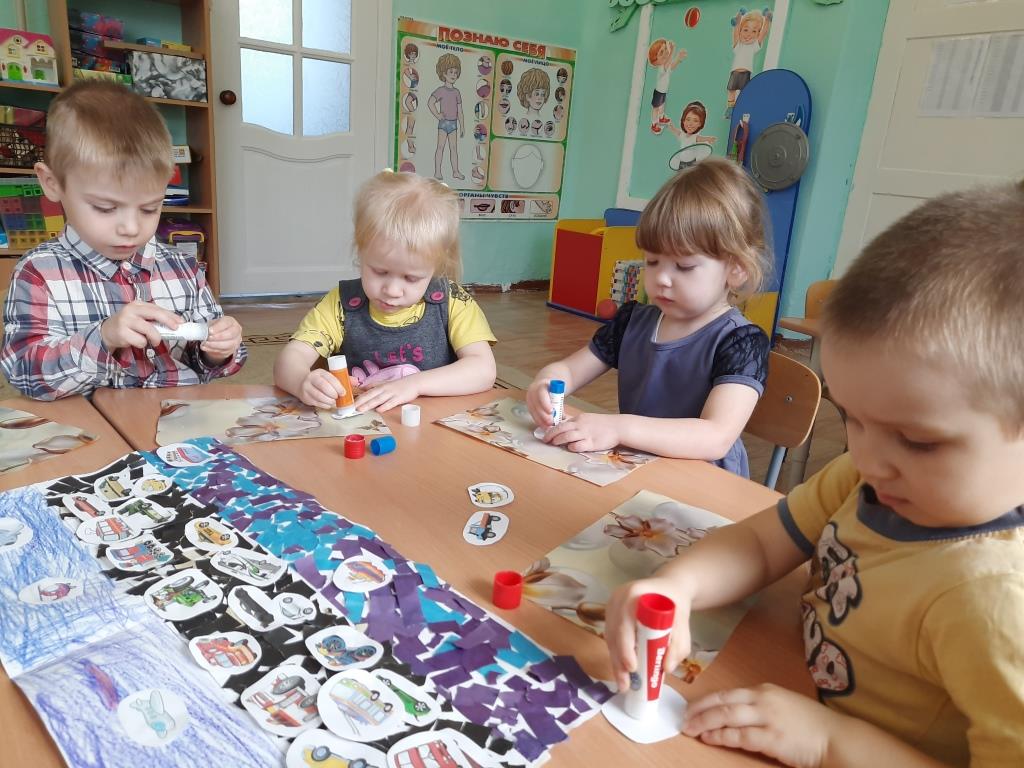 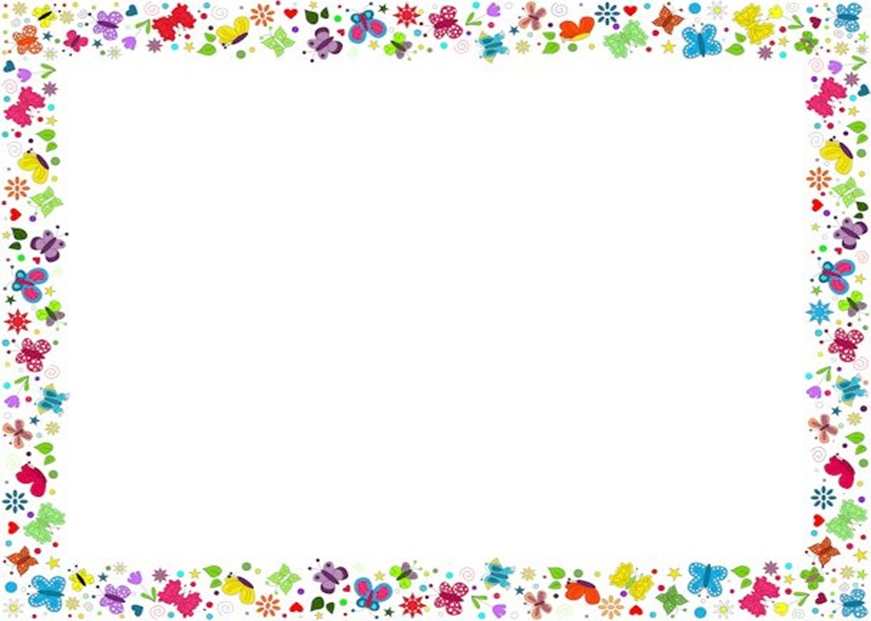 Читаем и показываем сказки о дружбе
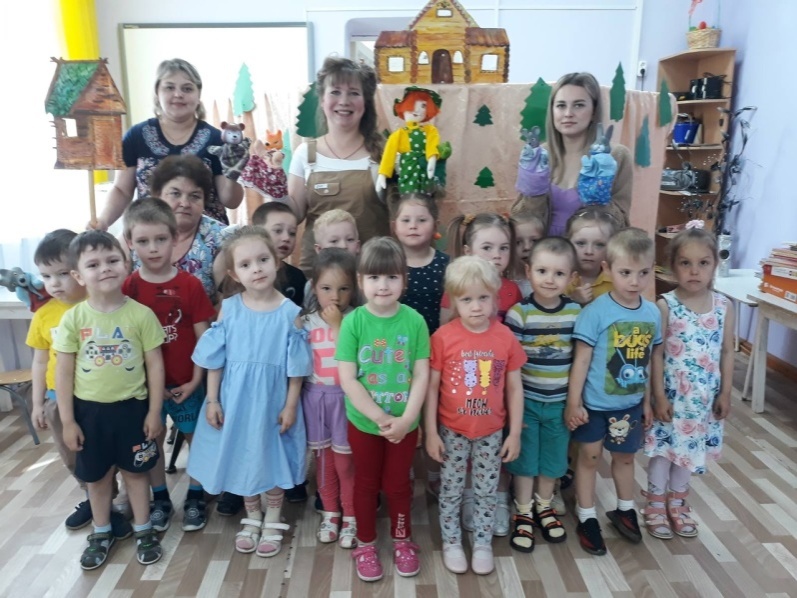 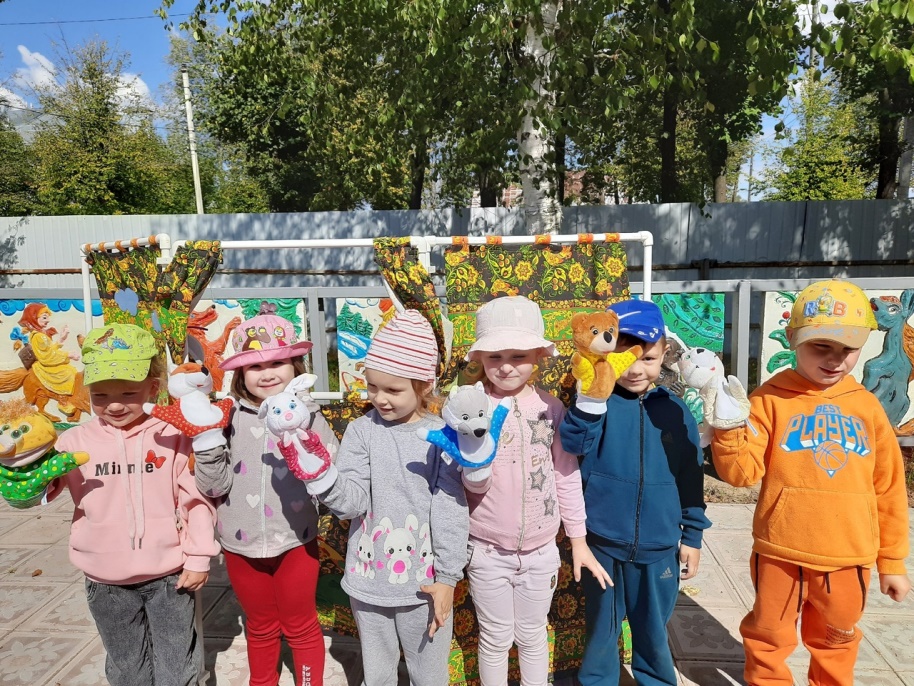 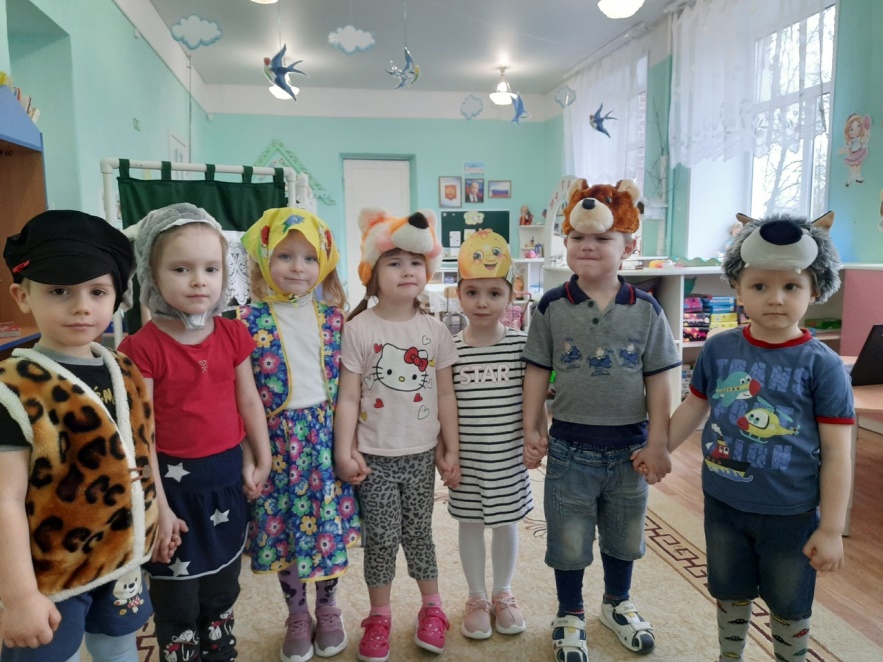 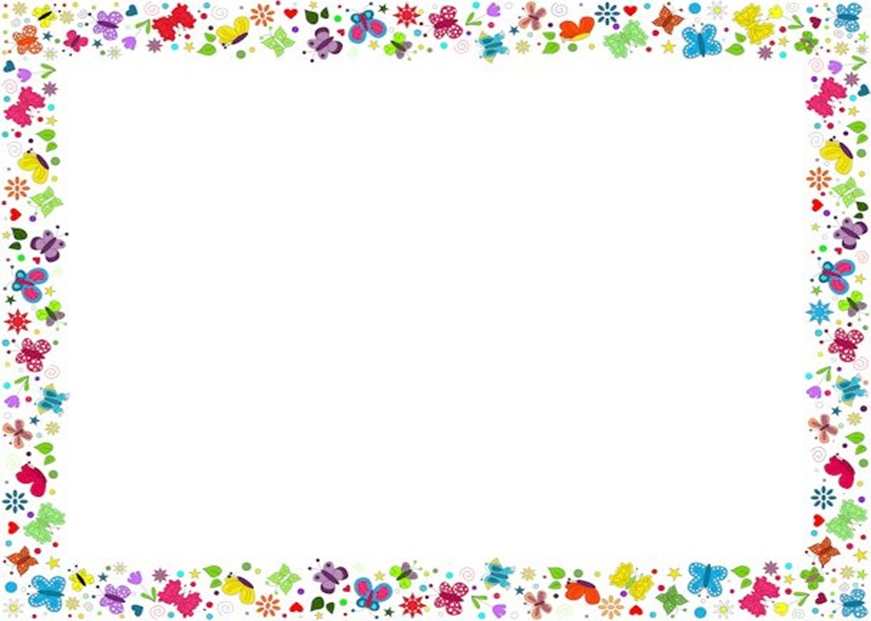 Друг познается в игре
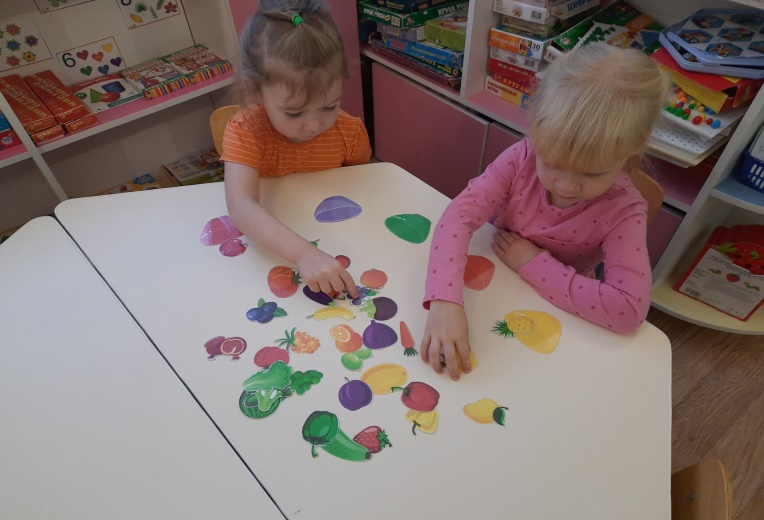 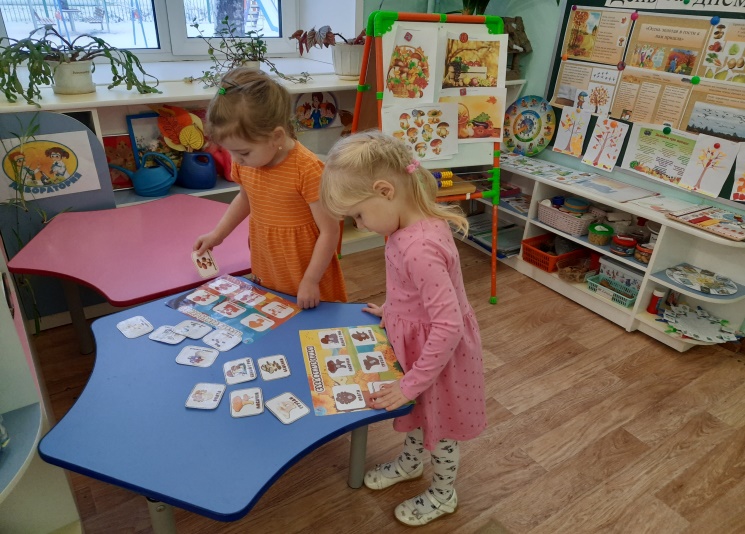 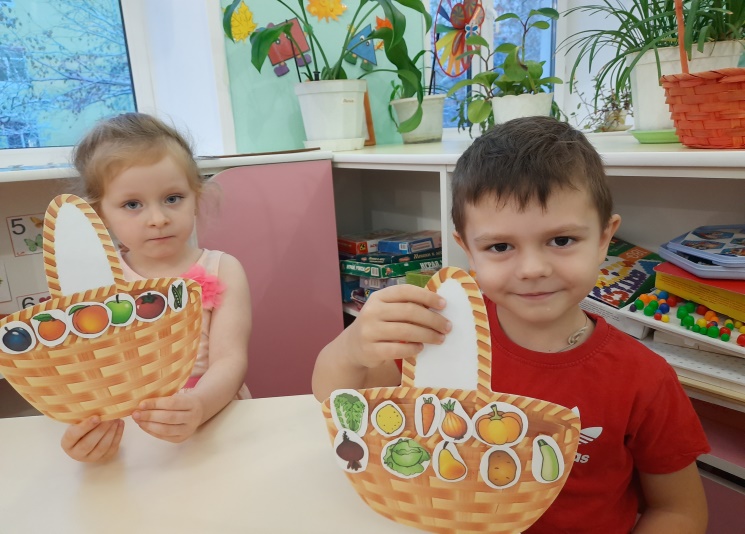 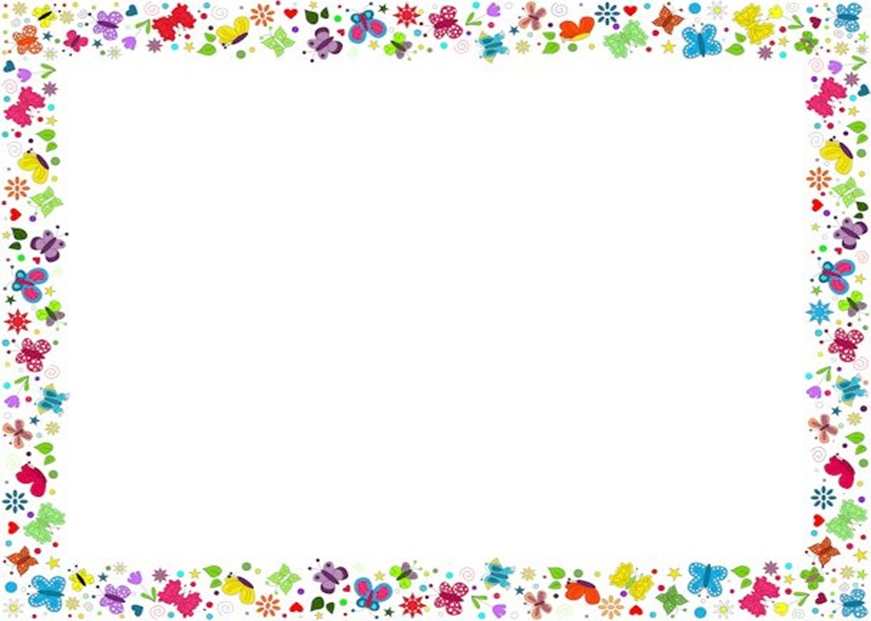 Вместе играть весело и интересно
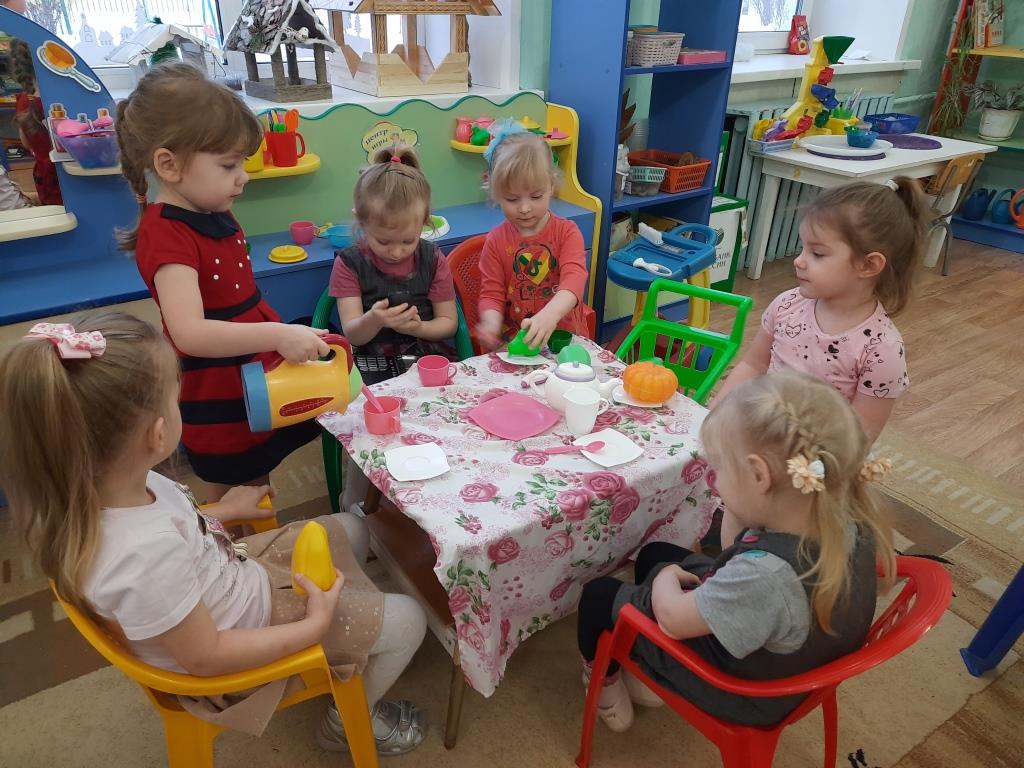 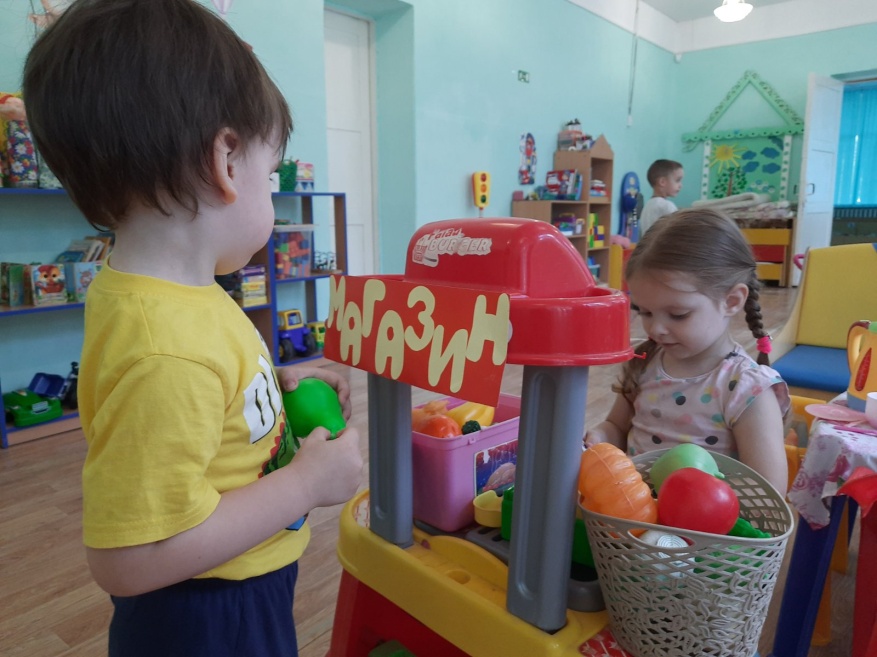 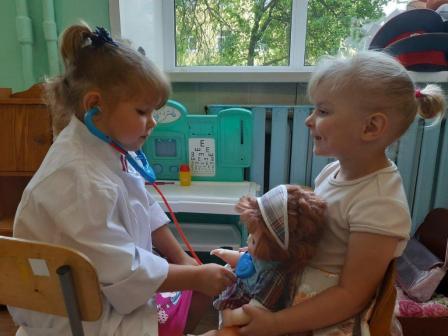 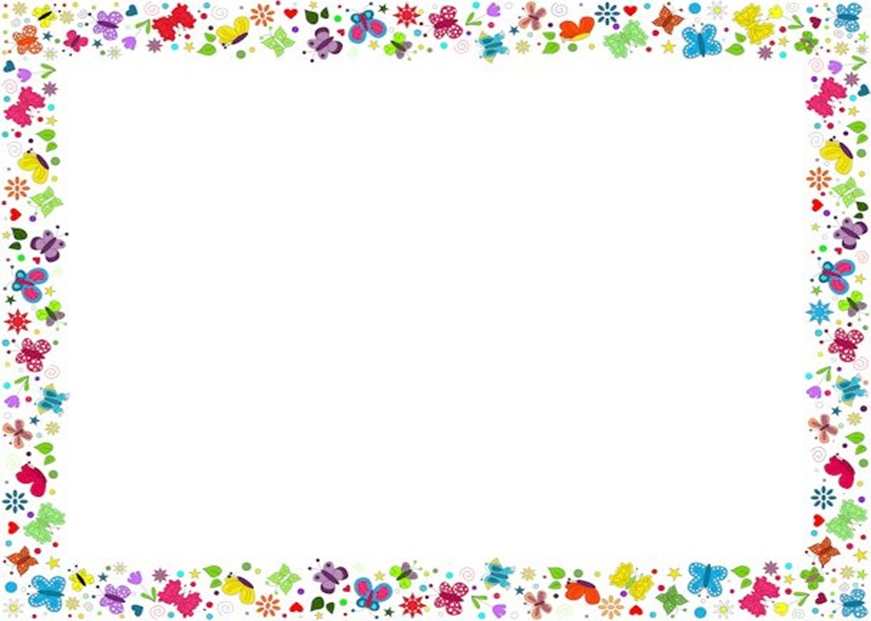 Минутка отдыха в уголке уединения
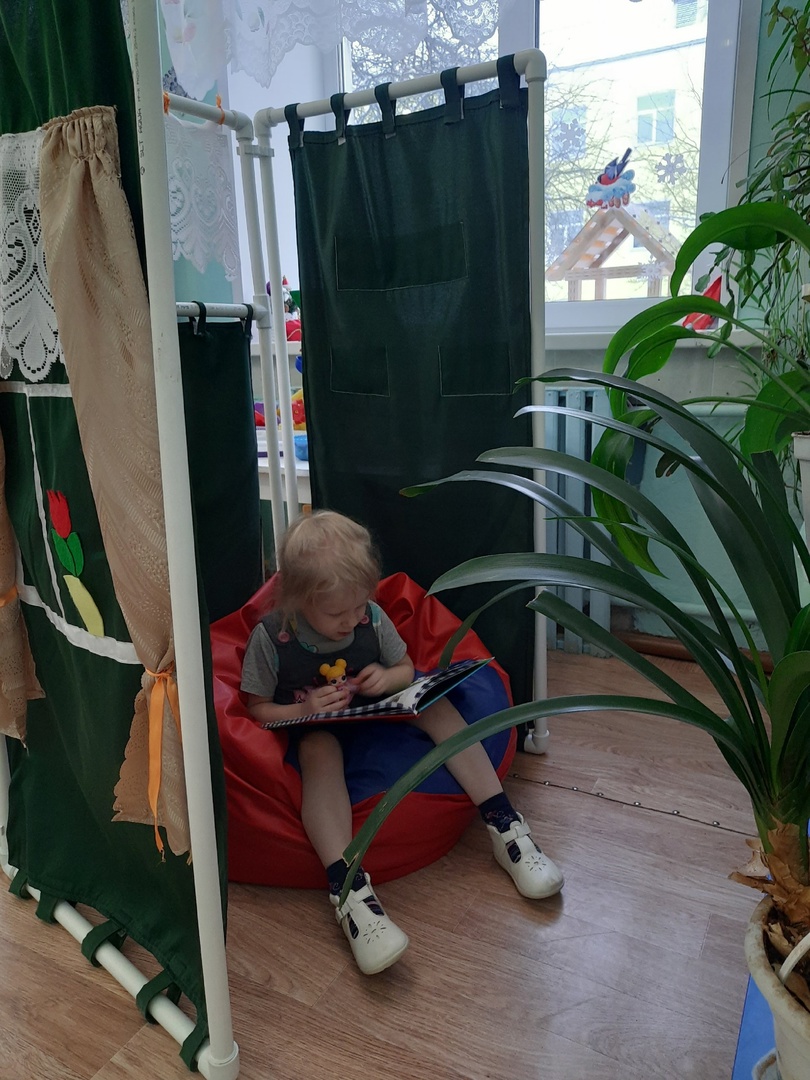 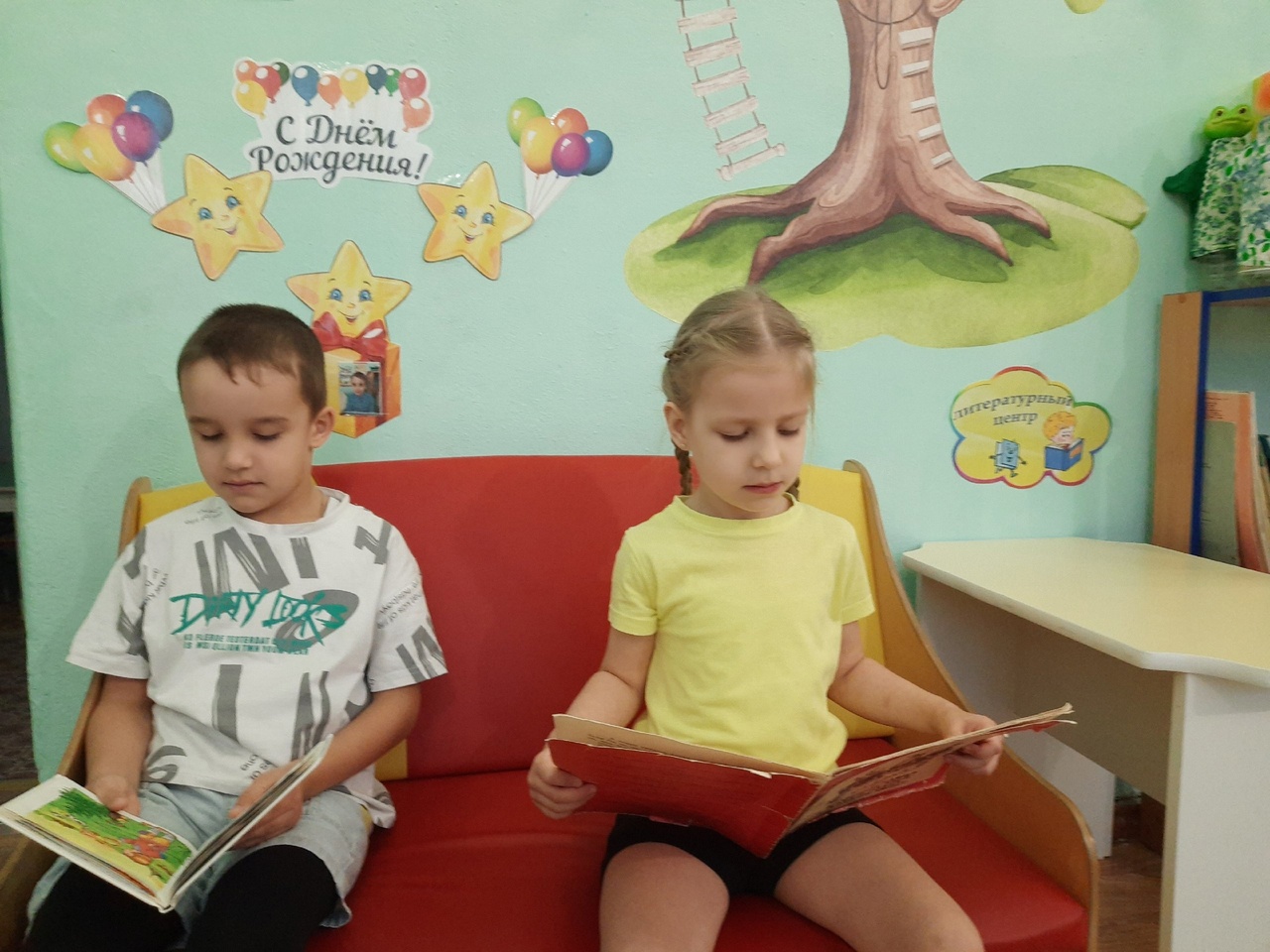 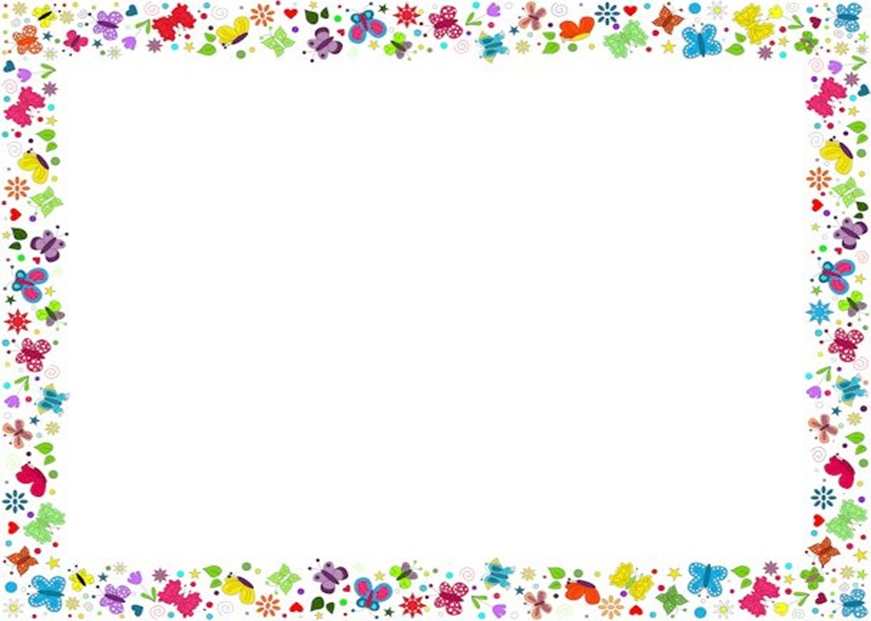 Коврик  «Мирись, мирись и больше не дерись»
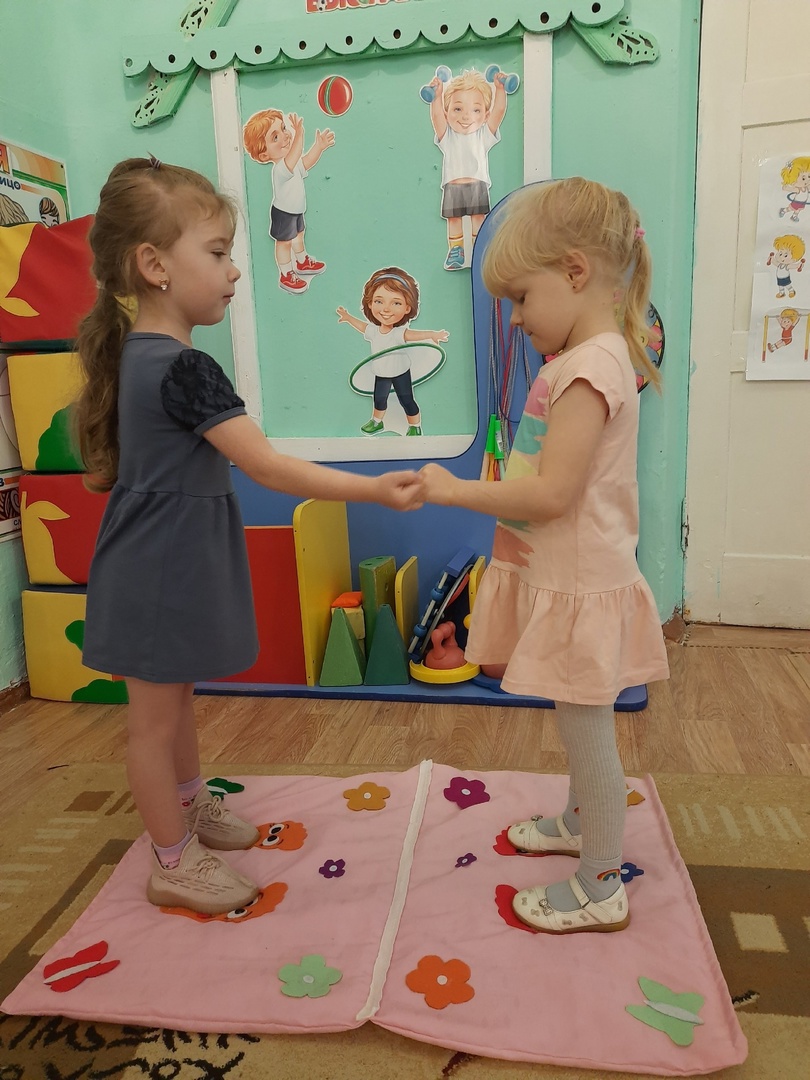 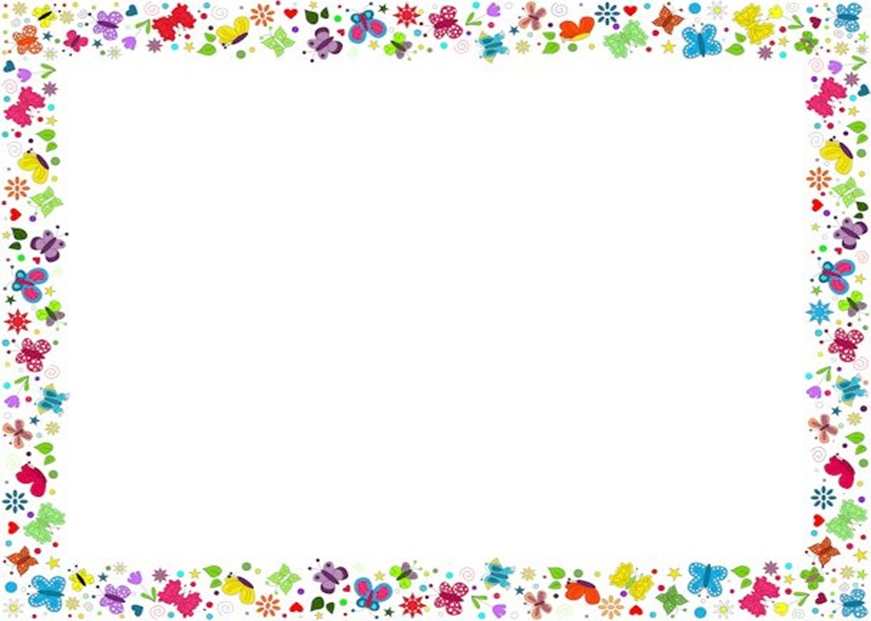 Родители помогают нам дружить
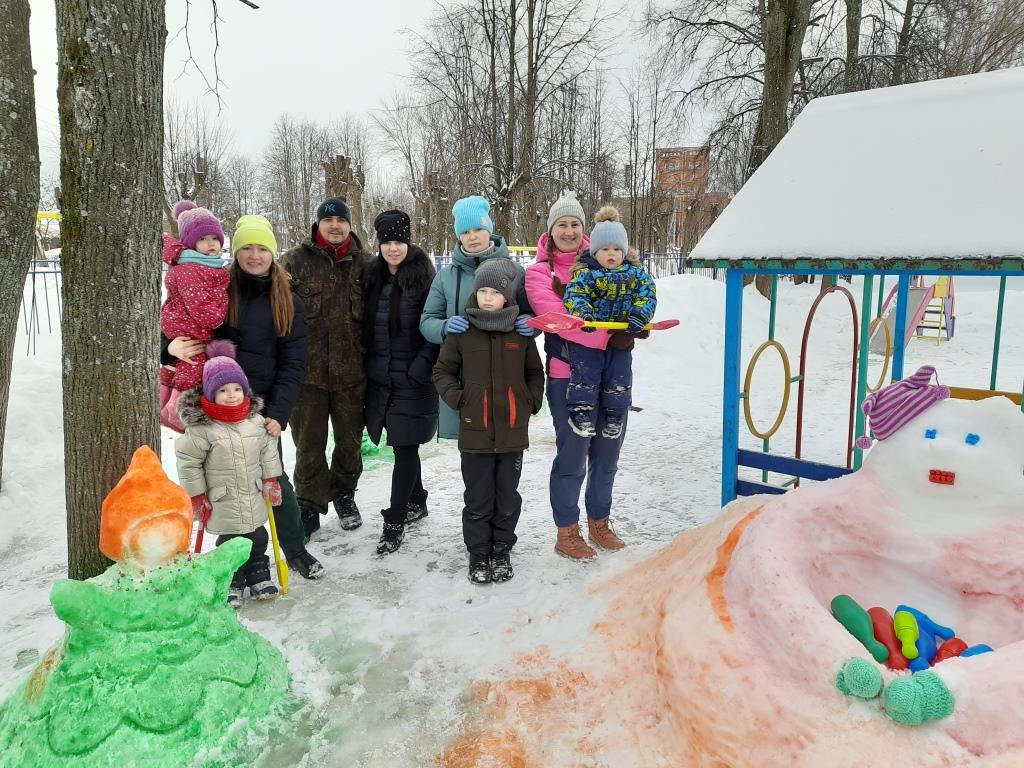 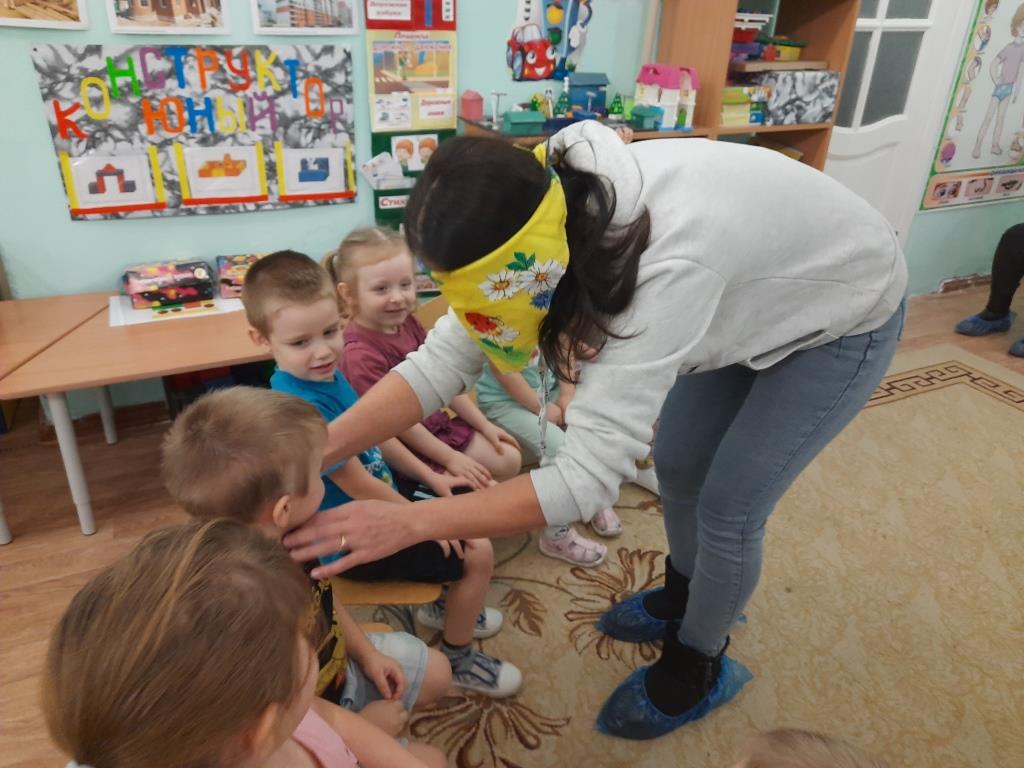 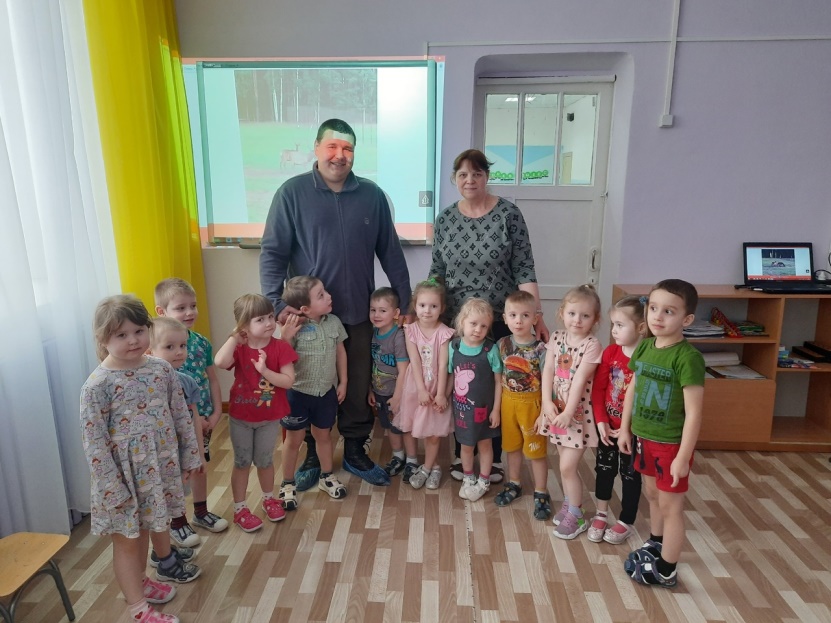 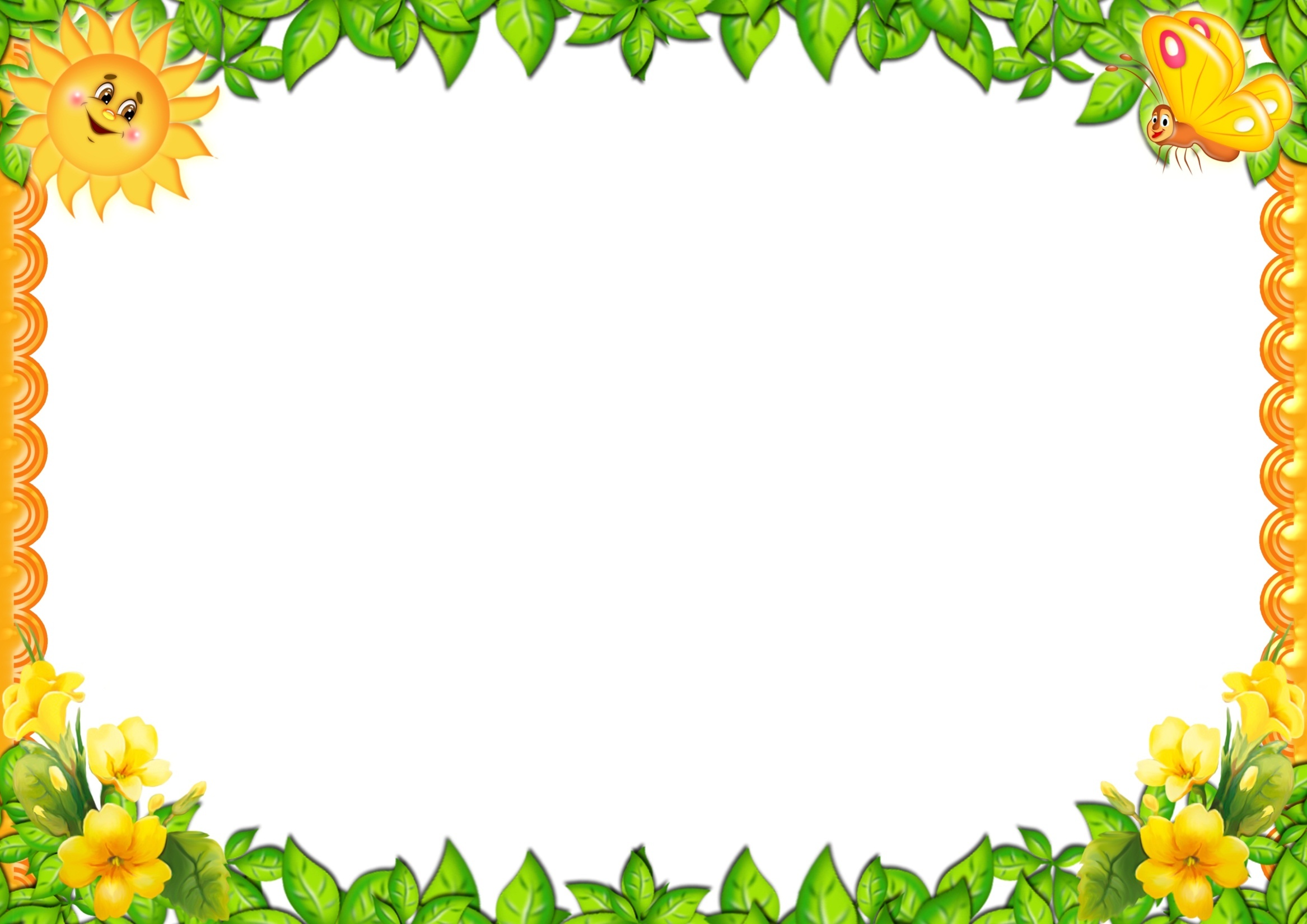 Результат:
дети  осознанно выполняют правила общения; 
оказывают друг другу помощь;
сообща играют, занимаются, трудятся;
сформировалось чувство принадлежности к группе; 
коллектив детей стал более дружным и  сплоченным.
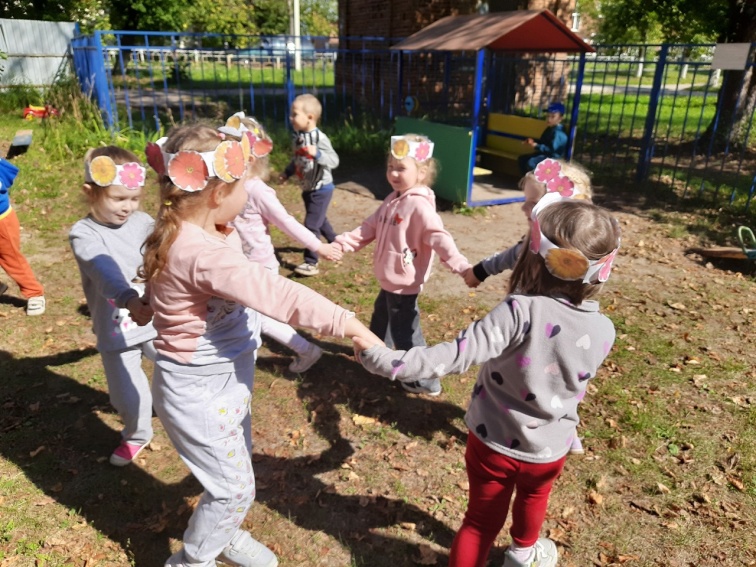 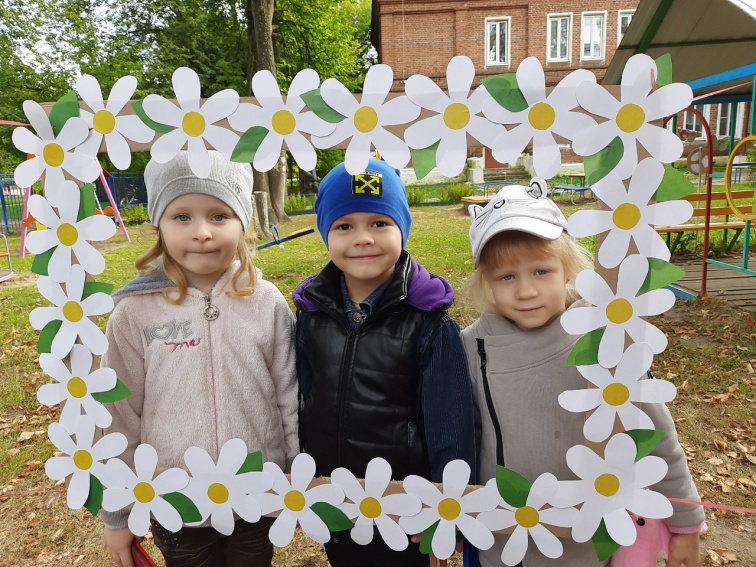 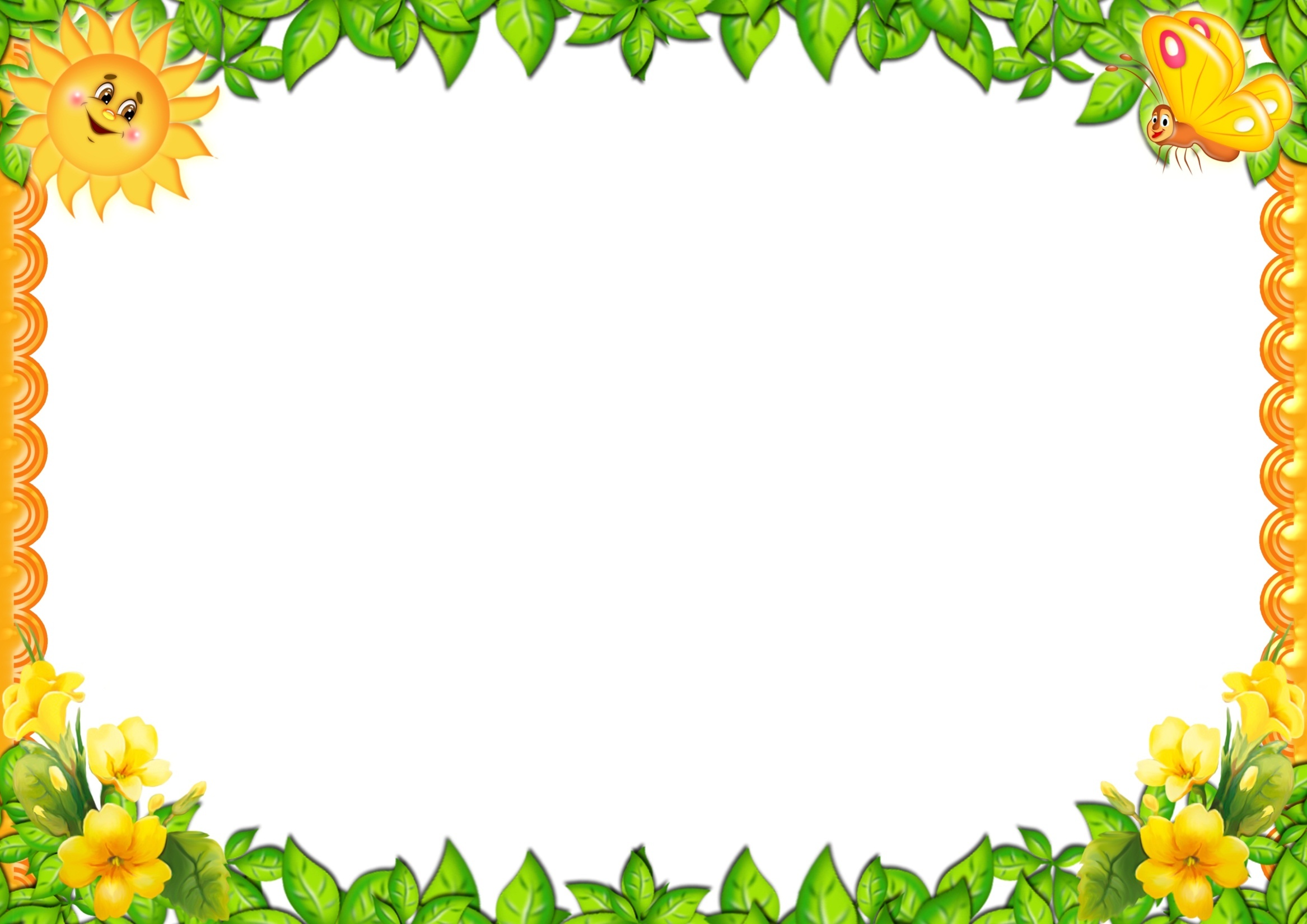 Диаграмма наших достижений
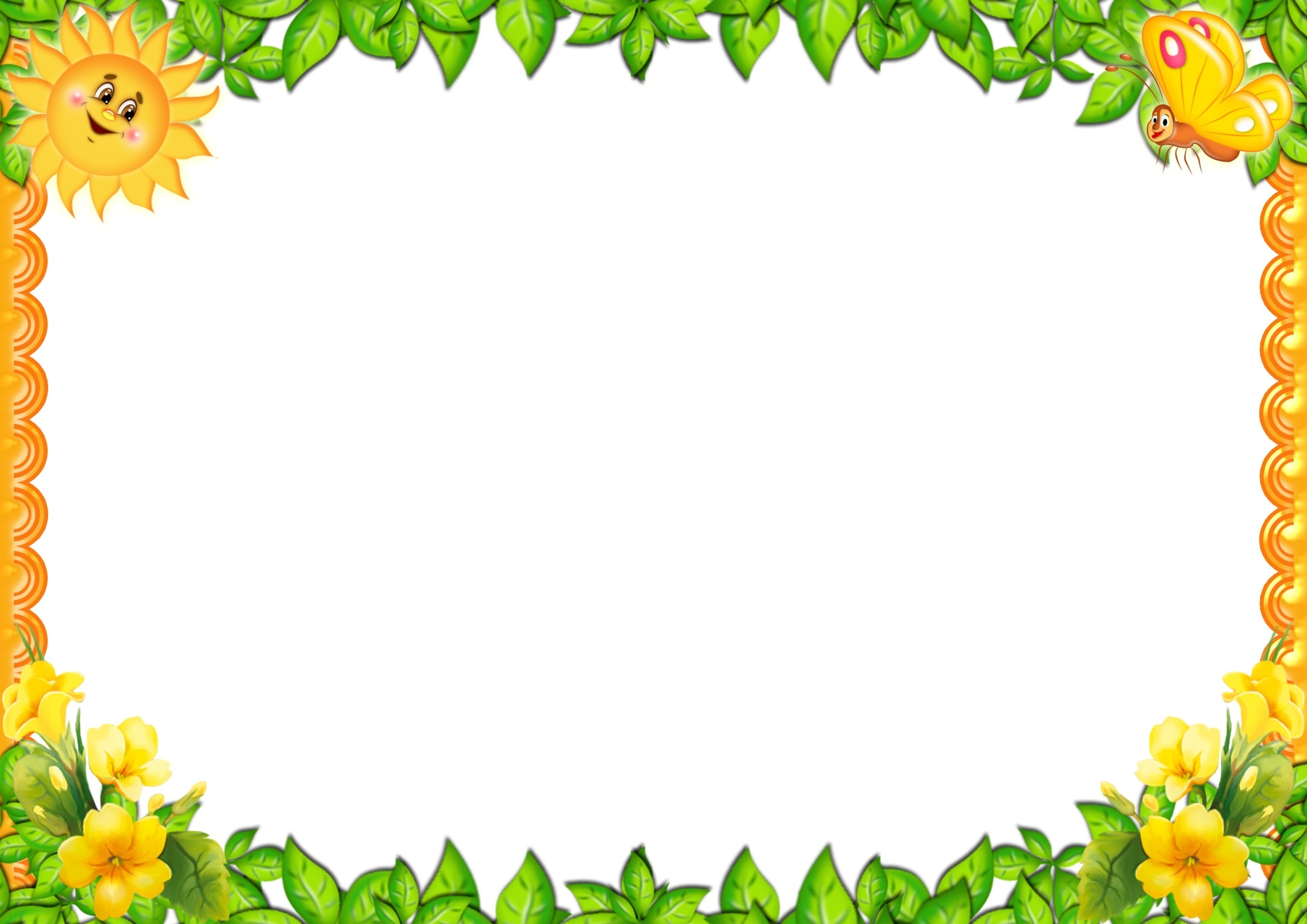 Литература
1. Аникеева Н.П. Воспитание игрой. - М.: Педагогика, 1987
2. Артемова С.В. Организация взаимоотношений детей в игре. // Дошкольное воспитание. 1972, №6.
3. Васильева М.А. Руководство играми детей в дошкольном учреждении. - М.: Просвещение, 1985.
4. Венгер Л.А. Структура и психическое развитие ребенка. - М.: Просвещение, 1978.
5. Воронова В.Я. Творческие игры старших дошкольников. - М.: Педагогика, 1981.
6. Воспитание дружеских чувств у детей. / Под ред. Л.Н. Прокошенко, В.К. Котырло. - Киев: Педагогическая школа, 1987.
7. Газлева С.А. Нравственное воспитание дошкольников: воспитание справедливого отношения к окружающим. - М.: Просвещение, 1979.
8. Жуковская Р.И. Игра и ее педагогическое значение. - М.: Педагогика, 1975.
9. Запорожец А.В., Лисина М. Развитие общения у дошкольников. - М.: Педагогика, 1974.
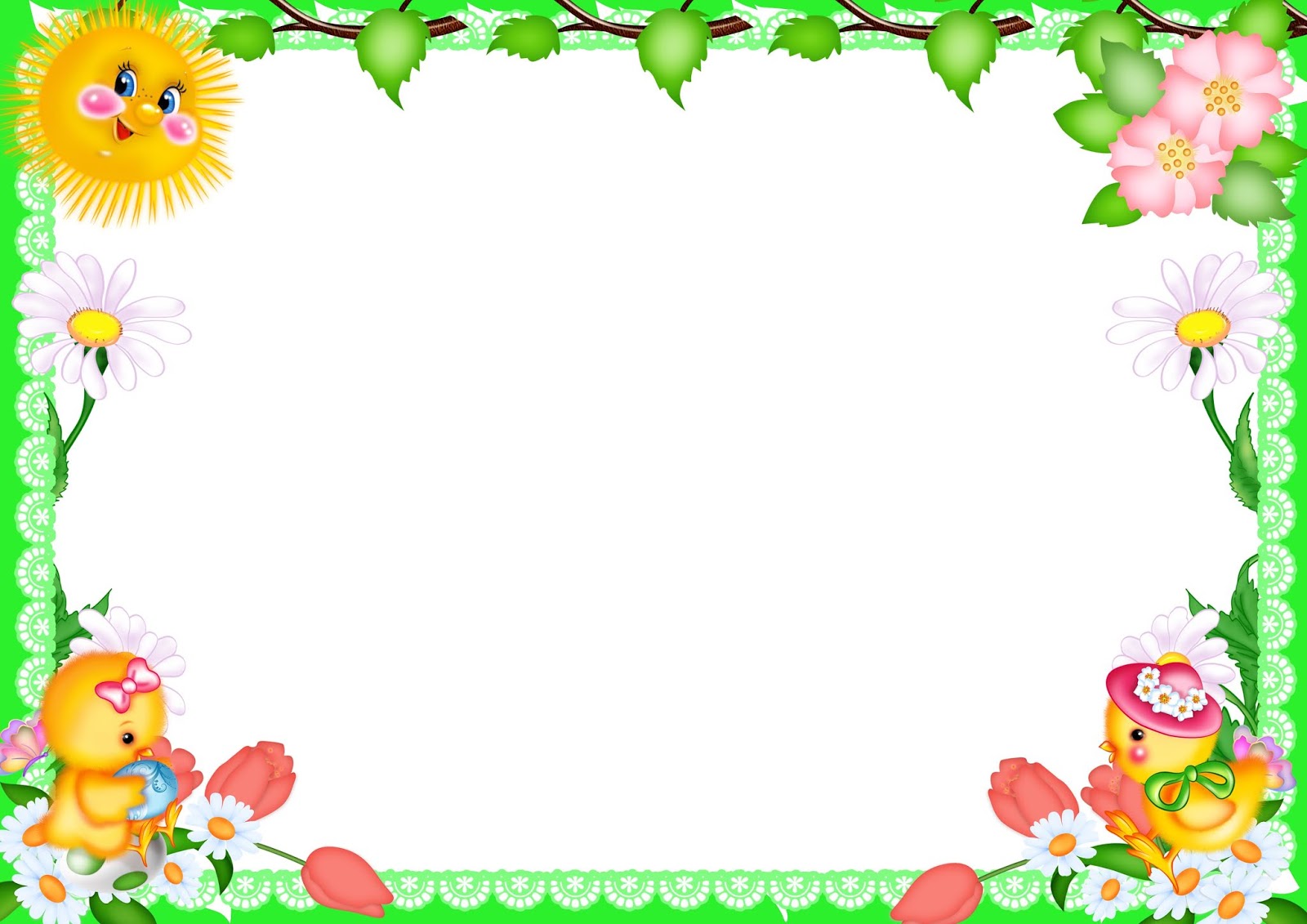 Спасибо за внимание!